1
NILDE per la scuola e le biblioteche pubbliche
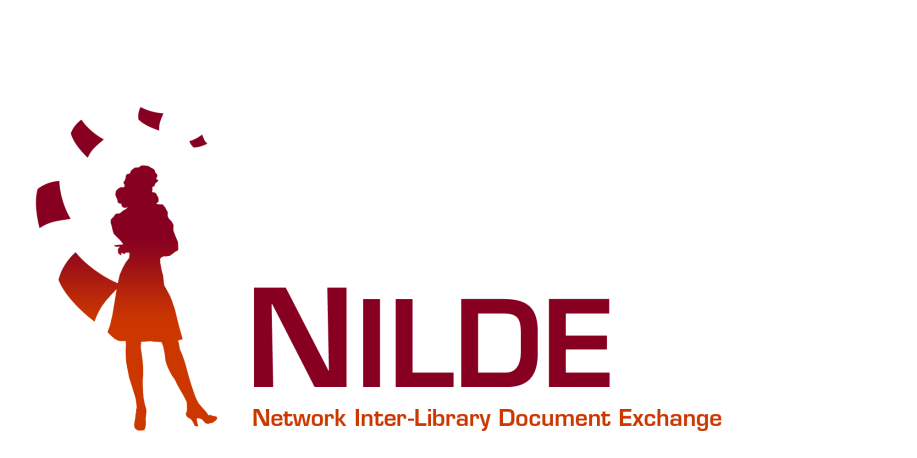 L'unione fa la forza nella diversità?Nuove frontiere di cooperazione nel network NILDE
Laura Ghisoni (Biblioteca Comunale Passerini-Landi), Giulio Marconi (ENEA)
Roma, 
12 Maggio 2017
Gli esiti del sondaggio «… e questo dove lo trovo»
2
NILDE per la scuola e le biblioteche pubbliche
Roma, 12 Maggio 2017
[Speaker Notes: Nella nostra relazione presentiamo gli esiti del sondaggio «…e questo dove lo trovo?». Nella slide vediamo appunto la schermata iniziale del sondaggio. 
Organizzando questo NILDE-Day, abbiamo pensato – come Comitato Biblioteche NILDE – di proporre un sondaggio alle biblioteche pubbliche e scolastiche non aderenti al network NILDE, per capire se e come viene effettuato l’interscambio di articoli o parti di libro in queste biblioteche.
Perché ci siamo rivolti principalmente a queste tipologie di biblioteche? Perché NILDE è uno strumento per il Document Delivery che ha un grandissimo successo soprattutto presso le biblioteche universitarie, e quindi ci siamo chiesti: perché non estendere la rete anche ad altre tipologie di biblioteche? Cioè ci siamo chiesti, come recita il titolo del nostro intervento: l’unione fa la forza nella diversità?
Vi anticipo che la nostra risposta è SI: siamo convinti che estendere il network NILDE a tipologie diverse di biblioteche porti vantaggi reciproci, da un lato alle biblioteche universitarie e specialistiche e dall’altro alle pubbliche e scolastiche, come poi spiegheremo meglio nel corso della relazione.

Abbiamo ricevuto 178 risposte e ringraziamo tutti coloro che hanno compilato il questionario. Le risposte non sono tantissime, ma il campione è variegato (hanno infatti risposto biblioteche diverse per tipologia, per distribuzione nei vari cataloghi, per numero di prestiti…) e questo ci ha permesso di ottenere dati significativi.

Il sondaggio è costituito da due parti: una prima parte di presentazione della biblioteca rispondente ed una seconda parte in cui si entra nel merito del servizio di Document Delivery (fornitura documenti).

[Problemi riscontrati nella somministrazione del questionario: divisione in sezioni poi eliminata, problema con le domande obbligatorie, il fatto che hanno risposto anche biblioteche che non rientravano nel target es. già aderenti a NILDE, tempi ristretti…]]
Tipologie di biblioteche aderenti a NILDE
3
NILDE per la scuola e le biblioteche pubbliche
Roma, 12 Maggio 2017
[Speaker Notes: Prima di presentare le risposte al sondaggio, volevamo farvi vedere questo grafico tratto dal portale NILDE: il grafico mostra le tipologie di biblioteche attualmente aderenti a NILDE.
Come possiamo vedere, la fetta più grande è costituita dalle universitarie (684 – 77%), ma ci sono già alcune biblioteche pubbliche che fanno parte del network: al momento sono 44, ovvero il 5% delle biblioteche NILDE. Tra queste ce ne sono alcune che aderiscono a NILDE e ne sperimentano i vantaggi già da parecchio tempo, come la biblioteca civica Gambalunga di Rimini, la civica di Cologno Monzese, la Passerini-Landi di Piacenza.
Attualmente non ci sono ancora biblioteche scolastiche aderenti.]
Le domande iniziali: presentazione della biblioteca rispondente
4
NILDE per la scuola e le biblioteche pubbliche
Roma, 12 Maggio 2017
[Speaker Notes: Iniziamo quindi con le prime domande del sondaggio, che costituiscono una breve presentazione della biblioteca rispondente.
Vediamo che le risposte sono pervenute per la maggior parte da biblioteche pubbliche (119), mentre poche sono le scolastiche (solo 14).
Alla prima domanda abbiamo una buona fetta di «altro»: questo «altro» contiene principalmente le universitarie (infatti un problema riscontrato nella somministrazione del sondaggio è che hanno risposto anche biblioteche che non rientravano nel target, es. biblioteche universitarie e biblioteche già aderenti a NILDE).

Per quanto riguarda la categoria professionale del compilante, la maggior parte sono bibliotecari (87%).]
Quanti prestiti vengono effettuati mediamente all’anno nella tua biblioteca?
5
NILDE per la scuola e le biblioteche pubbliche
Roma, 12 Maggio 2017
[Speaker Notes: Questa domanda è stata fatta per cercare di capire se le biblioteche che ci stavano rispondendo sono grandi o piccole.
Vediamo che nella maggior parte dei casi (circa la metà delle biblioteche rispondenti) siamo al di sotto dei 5.000 prestiti all’anno. 
26% da 5.000 a 20.000
19% da 20.000 a 100.000
4% più di 100.000 prestiti annui
E solo il 2% non fornisce il servizio di prestito]
I cataloghi
6
Le biblioteche aderenti a NILDE
Le biblioteche che hanno risposto al sondaggio
NILDE per la scuola e le biblioteche pubbliche
Roma, 12 Maggio 2017
[Speaker Notes: Il primo grafico è tratto dal portale NILDE World e mostra la distribuzione delle biblioteche aderenti a NILDE per catalogo. ACNP > SBN > MAI.

Il secondo grafico è invece relativo alle risposte del sondaggio (in questa domanda era possibile selezionare più risposte). Anche in questo caso la maggior parte delle biblioteche ha il proprio posseduto nei principali cataloghi nazionali (SBN, ACNP, MAI). Questo è un dato positivo, indice della tendenza alla cooperazione e condivisione delle risorse. Poi ci sono i cataloghi locali (es. opac provinciali).

Abbiamo inserito solo i principali cataloghi nazionali, ma ce ne sono anche altri importanti. Alcuni vengono citati da quelli che hanno risposto «altro», come ESSPER (spoglio di periodici italiani di economia, scienze sociali e storia), WorldCat (che contiene le collezioni di 72.000 biblioteche di oltre 170 nazioni), EDIT16 (censimento delle edizioni italiane del XVI secolo).]
La tua biblioteca offre il servizio di fornitura documenti (articoli o parti di libro)?
7
NILDE per la scuola e le biblioteche pubbliche
Roma, 12 Maggio 2017
[Speaker Notes: Dato positivo: la maggior parte delle biblioteche offre servizio di DD
Qui termina la prima parte del sondaggio, quella di presentazione.]
Il servizio di Document Delivery
8
Lato richiedente (Borrowing)
Lato prestante (Lending)
NILDE per la scuola e le biblioteche pubbliche
Roma, 12 Maggio 2017
[Speaker Notes: Qui comincia la seconda parte del sondaggio, quella relativa nello specifico al servizio di fornitura documenti. E abbiamo alcune domande «doppie», cioè Borrowing e Lending, rispettivamente lato richiedente e lato prestante.
Positivo il fatto che la maggior parte delle biblioteche offra il servizio DD sia in entrata che in uscita.]
Il servizio è a pagamento?
9
Borrowing
Lending
NILDE per la scuola e le biblioteche pubbliche
Roma, 12 Maggio 2017
[Speaker Notes: Nella maggior parte dei casi il servizio non è a pagamento, né per gli utenti né per le biblioteche.
Qui vorremmo sottolineare uno dei punti di forza di NILDE, ovvero la reciproca gratuità degli scambi all’interno del network (salvo forti scompensi tra documenti richiesti e documenti forniti). Questo offre il vantaggio di non dover chiedere né calcolare preventivi per il servizio di riproduzione.]
I canali
10
Borrowing
Lending
NILDE per la scuola e le biblioteche pubbliche
Roma, 12 Maggio 2017
[Speaker Notes: In entrambe le domande erano possibili più risposte.
Alla voce «altro» hanno indicato per es. social network, NILDE (anche se il sondaggio era rivolto principalmente alle biblioteche non ancora aderenti a NILDE), SOL, e molti hanno detto a voce/di persona.
Accennare alla comodità del modulo NILDE Utenti, collegandosi all’intervento di Monica e Loredana.
NILDE veicola tutte le richieste in un solo canale, dunque risultano evidenti i vantaggi in termini di rapidità e comodità di gestione del servizio.]
Tipologia di utenti e di richieste
11
NILDE per la scuola e le biblioteche pubbliche
Roma, 12 Maggio 2017
[Speaker Notes: Nella domanda sulla tipologia di utenti era possibile selezionare più risposte.
Riguardo alla tipologia di utenti, sicuramente gli studenti sono quelli che utilizzano maggiormente il servizio, ma NILDE può essere utile anche ad altre tipologie di utenti frequentanti le biblioteche pubbliche (avevo parlato di questo anche in occasione del Convegno NILDE dello scorso anno: in Passerini per es. si va dalla studentessa universitaria di archeologia che chiede l’articolo specialistico al ricercatore locale appassionato di calcio che richiede l’articolo della partita pubblicato sulla Gazzetta di Reggio).
Altre tipologie di utenti che sono state indicate nelle risposte alla voce «altro» sono per es. studiosi, appassionati di storia locale, dipendenti pubblici, casalinghe, pensionati, bibliotecari, utenti adulti per interesse personale.

Passando all’altra domanda, vediamo che spesso vengono richiesti documenti specialistici: 2-3 volte al mese nel 15% delle biblioteche e addirittura 4 o più volte al mese nel 39% delle biblioteche.
E qui vorrei sottolineare un punto che ritengo molto importante, il cuore di questo nostro intervento: tramite NILDE anche le biblioteche pubbliche possono facilmente soddisfare richieste di documenti specialistici che loro non possiedono e le universitarie sì. Dunque speriamo di ampliare la rete NILDE/ampliare le frontiere della cooperazione interbibliotecaria per ampliare l’offerta al cittadino e andare incontro ai suoi bisogni, per offrire un servizio migliore. I bisogni del cittadino possono per es. essere anche bisogni di salute (come penso ci racconterà più tardi Gaetana Cognetti).
I vantaggi sono reciproci: anche le biblioteche universitarie possono beneficiare dei patrimoni delle biblioteche pubbliche e scolastiche.
Questa è un po’ la nostra risposta alla domanda iniziale: sì, l’unione fa la forza nella diversità.]
Quali cataloghi consulti maggiormente per localizzare i documenti richiesti dagli utenti e non presenti nella tua biblioteca?
12
NILDE per la scuola e le biblioteche pubbliche
Roma, 12 Maggio 2017
[Speaker Notes: Possibile selezionare più risposte. Alla voce «altro» hanno indicato cataloghi di biblioteche straniere, opac locali (provinciali o regionali), WorldCat, Analecta (spoglio dei periodici italiani), Google Scholar (che è un motore di ricerca), PubMed (motore di ricerca), Karlsruher Katalog (metaopac che permette l’interrogazione simultanea dei principali cataloghi stranieri), Essper (spogli periodici italiani di economia, scienze sociali e storia), Swissbib (catalogo delle biblioteche universitarie svizzere e della biblioteca nazionale svizzera).
Qui spiegare che NILDE interroga automaticamente ACNP e SBN, quindi NILDE ci dice già quali sono le biblioteche ACNP ed SBN che hanno il documento che stiamo cercando; inoltre queste biblioteche vengono ordinate secondo una formula di ranking, per cui possiamo facilmente inviare la richiesta a quelle più «debitrici» nei confronti del sistema.]
Quale strumento utilizzi per la gestione del servizio e la registrazione delle richieste?
13
NILDE per la scuola e le biblioteche pubbliche
Roma, 12 Maggio 2017
[Speaker Notes: C’era la possibilità di selezionare più risposte. 
NILDE presenta il grande vantaggio di poter usare un unico gestionale per il DD, con un’anagrafica condivisa e aggiornata. NILDE è utile anche per l’archiviazione delle richieste (che rimangono tutte nello storico) e per l’elaborazione delle statistiche.
NILDE riduce notevolmente i tempi di lavoro: dal bibliotecario sommerso dalle pratiche >>>> alla snella figura di bibliotecaria nildiana]
Numero di scambi e ambito
14
NILDE per la scuola e le biblioteche pubbliche
Roma, 12 Maggio 2017
[Speaker Notes: L’adesione a NILDE può essere vantaggiosa anche per quelle 68 biblioteche che effettuano meno di 20 scambi all’anno, come diremo dopo.]
Rapporto borrowing/lending e tempi di evasione
15
NILDE per la scuola e le biblioteche pubbliche
Roma, 12 Maggio 2017
[Speaker Notes: Riguardo ai tempi di evasione, vorremmo sottolineare che la velocità è uno dei maggiori punti di forza di NILDE: le biblioteche NILDE si impegnano ad evadere le richieste nel minor tempo possibile e comunque in un tempo medio di 2 gg lavorativi ed entro un tempo massimo di 5 gg lavorativi dal ricevimento della richiesta.]
Statistiche e miglioramento del servizio
16
NILDE per la scuola e le biblioteche pubbliche
Roma, 12 Maggio 2017
[Speaker Notes: Dati positivi: la maggior parte misura il DD e vuole implementare il servizio]
Le domande su NILDE
17
NILDE per la scuola e le biblioteche pubbliche
Roma, 12 Maggio 2017
[Speaker Notes: Se in una città non sono già presenti biblioteche NILDE, probabilmente saranno più interessati all’adesione]
Perché aderire a NILDE da parte di una biblioteca pubblica?
18
Perché connette in modo rapido ed efficace la biblioteca pubblica di piccole e medie dimensioni con altre tipologie di biblioteca, in particolare universitarie
Perché, insieme agli altri servizi interbibliotecari, permette di soddisfare le esigenze di tipo specialistico degli studenti universitari, che sono fra gli utenti più attivi della biblioteca
Perché è uno strumento fondamentale di cooperazione interbibliotecaria e condivisione delle risorse
Perché rappresenta un sistema per uniformare le procedure di DD grazie alla condivisione del regolamento e di buone pratiche d’uso
NILDE per la scuola e le biblioteche pubbliche
Roma, 12 Maggio 2017
[Speaker Notes: I vantaggi sono reciproci: anche le universitarie e specialistiche possono beneficiare del patrimonio librario delle pubbliche. Patrimoni librari diversi e complementari. Di nuovo: l’unione fa la forza nella diversità.]
La Passerini-Landi in NILDE
19
NILDE per la scuola e le biblioteche pubbliche
Roma, 12 Maggio 2017
[Speaker Notes: Due parole sull’esperienza positiva della Passerini-Landi in NILDE (miglioramento del servizio di DD, aumento del numero di richieste, servizio molto apprezzato dagli utenti come risulta dalle indagini di user satisfaction).
L’articolo è tratto dal quotidiano locale Libertà del 2010]
Le biblioteche scolastiche
20
NILDE per la scuola e le biblioteche pubbliche
Roma, 12 Maggio 2017
[Speaker Notes: Hanno risposto poche biblioteche scolastiche (14). Di queste, metà offre il servizio di DD e metà no. Il dato positivo è che 10 vorrebbero implementare il servizio. Questi dati potrebbero indicare che c’è una richiesta di questo servizio da parte degli utenti.

Il servizio di DD è richiesto quasi in ugual misura da insegnanti e studenti, è utile ad entrambe le tipologie.

La categoria professionale del compilante è nella maggior parte dei casi insegnante (insegnante 10 – bibliotecario 4). Nonostante il personale addetto alla biblioteca scolastica sia costituito più da insegnanti che da bibliotecari, i principali cataloghi nazionali risultano comunque conosciuti ed utilizzati per localizzare i documenti richiesti (solo in due casi sono stati indicati solamente i cataloghi locali).
Nella maggior parte dei casi, le statistiche relative al DD non rientrano nella misurazione dei servizi della biblioteca (4 sì – 9 no).

Perché solo 14 risposte? Non credo il motivo sia lo scarso interesse, perché quelle che hanno risposto sono interessante ad implementare e migliorare il servizio. Forse qualche difficoltà a contattarle, causa indirizzi mail non sempre aggiornati. Ma io credo soprattutto perché la situazione generale delle biblioteche scolastiche in Italia, come sappiamo, non è delle migliori (scarsi patrimoni librari - solitamente solo i classici e pochissimi nuovi acquisti, spazi e personale ridotti, scarsa collaborazione con le pubbliche, poche attività di promozione della lettura…).]
La vil pecunia…
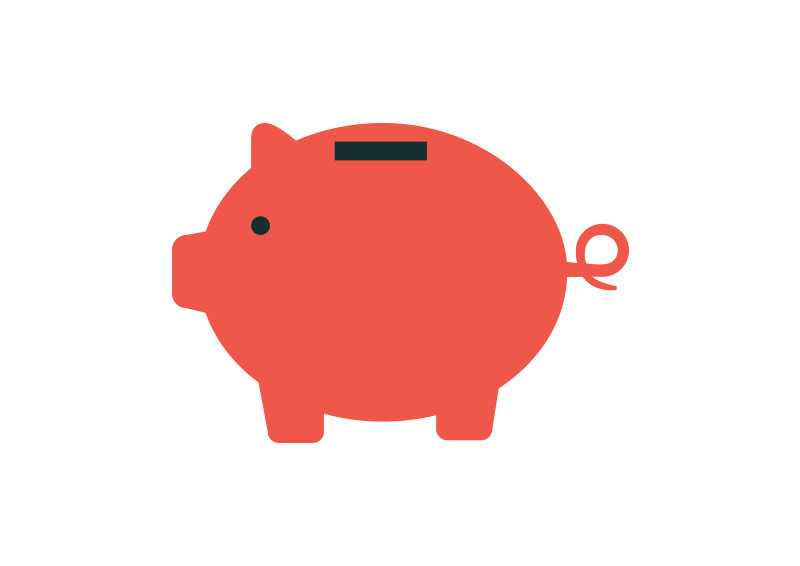 Alle nuove biblioteche, che non hanno mai aderito precedentemente a NILDE, è riservata la sottoscrizione gratuita ai servizi NILDE per il periodo 1° Gennaio 2017 – 31Dicembre 2017
Alle biblioteche che hanno effettuato, nel periodo 1° Ottobre 2015 – 30 Settembre 2016, un numero di richieste di documenti attraverso NILDE minore o uguale a 25, è riservata la sottoscrizione gratuita ai servizi NILDE per il periodo 1° Gennaio 2017 – 31Dicembre 2017
Costo minore in caso di adesione come «Ente» (università, enti pubblici di ricerca etc.) e come «Progetto o consorzio o sistema»
Sconto del 10% in caso di sottoscrizione congiunta ACNP-NILDE
Importanza della condivisione delle risorse a fronte di budget per gli acquisti librari sempre più limitati
21
NILDE per la scuola e le biblioteche pubbliche
Roma, 12 Maggio 2017
[Speaker Notes: L’ultimo punto mi sembra importante: a fronte di budget sempre più limitati per gli acquisti librari, l’adesione a NILDE può risultare economicamente conveniente: una biblioteca non può acquistare tutto, ma può comunque soddisfare le esigenze degli utenti attraverso la condivisione delle risorse delle biblioteche aderenti al network.  Quindi anche la biblioteca pubblica può soddisfare le richieste di materiale specialistico, in un’ottica di miglioramento costante dei servizi offerti agli utenti.]
Il mondo NILDE
22
Per maggiori informazioni su NILDE: http://nildeworld.bo.cnr.it/
Per info sulle modalità di adesione al network: https://nilde.bo.cnr.it/subscriptions.php
Segui il blog http://mynilde.blogspot.it/
Segui NILDE anche su FB e Google+

Grazie dell’attenzione
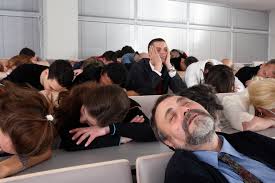 NILDE per la scuola e le biblioteche pubbliche
Roma, 12 Maggio 2017
[Speaker Notes: Speriamo di non sortire l’effetto soporifero che si vede nell’immagine! ]